Welcome to Fraunhofer HHI
Welcome to Berlin – Germany
Leszek Raschkowski
Fraunhofer Institute for Telecommunications,Heinrich Hertz Institute, HHI
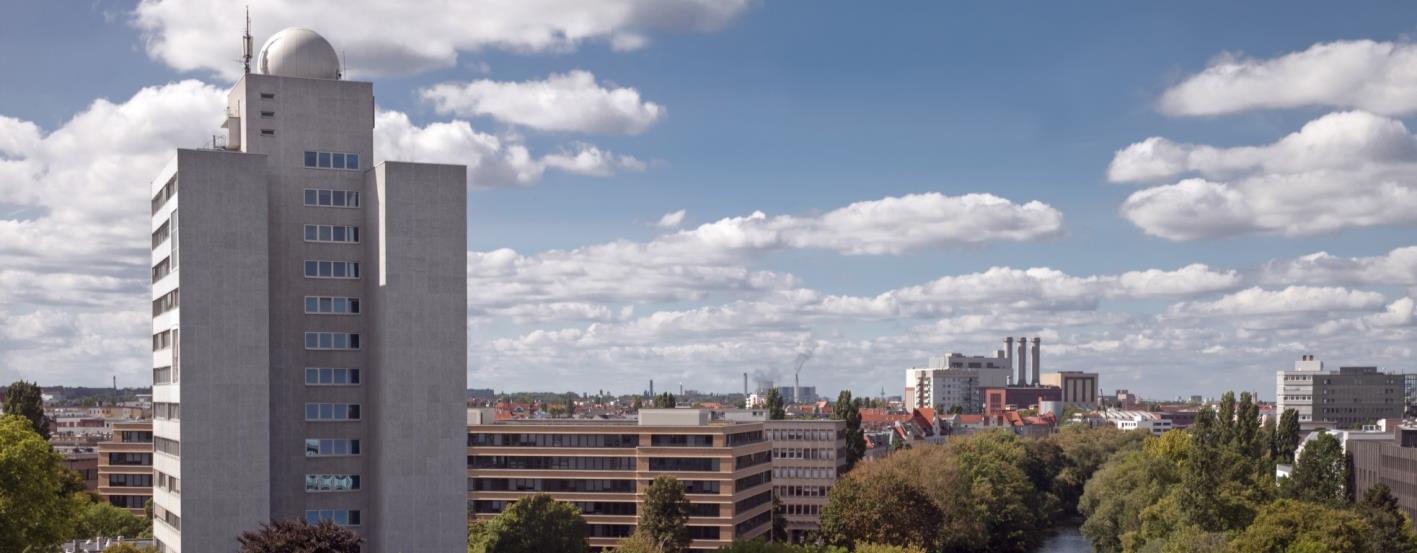 1928	Founding of Heinrich Hertz Institute in Berlin
Since 1960s	Research on fiber optical transmission
Since 1980s	Research on digital video coding
Since 2003	Member of Fraunhofer-Gesellschaft
Since 2009	Branch site in Goslar, Germany
Leszek Raschkowski
Fraunhofer-Gesellschaft
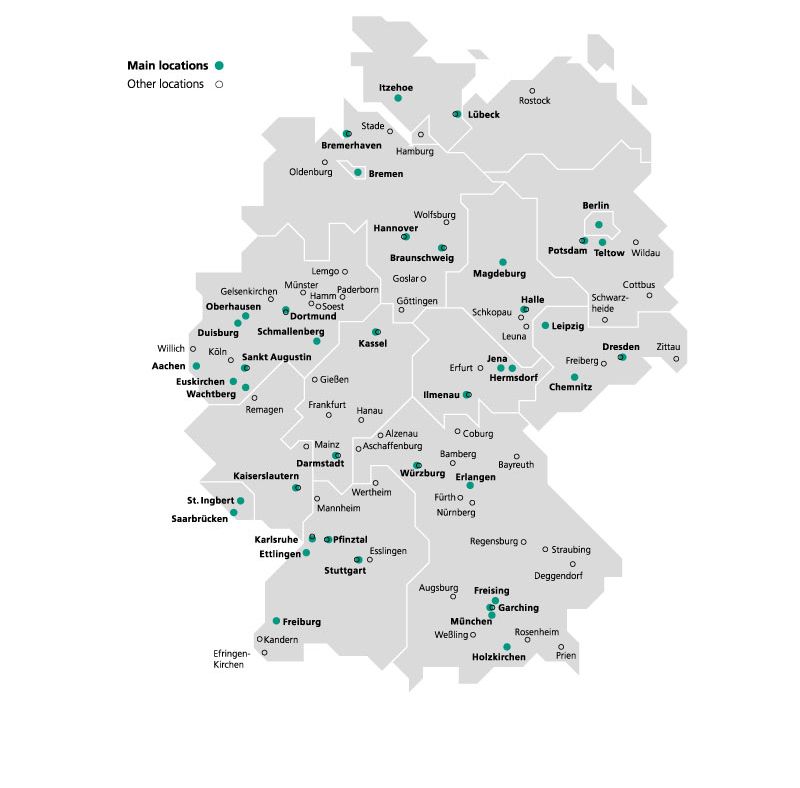 The Fraunhofer-Gesellschaft is the leading organization for applied research in Europe.

72 institutes and research units in Germany
Research cooperation around the world
More than 26,600 staff members
Budget: 2.6 billion €
Research highlights: MP3 audio codec, H.264, H.265 video codec, LTE mobile communications standard
Leszek Raschkowski
HHI Facts and Figures
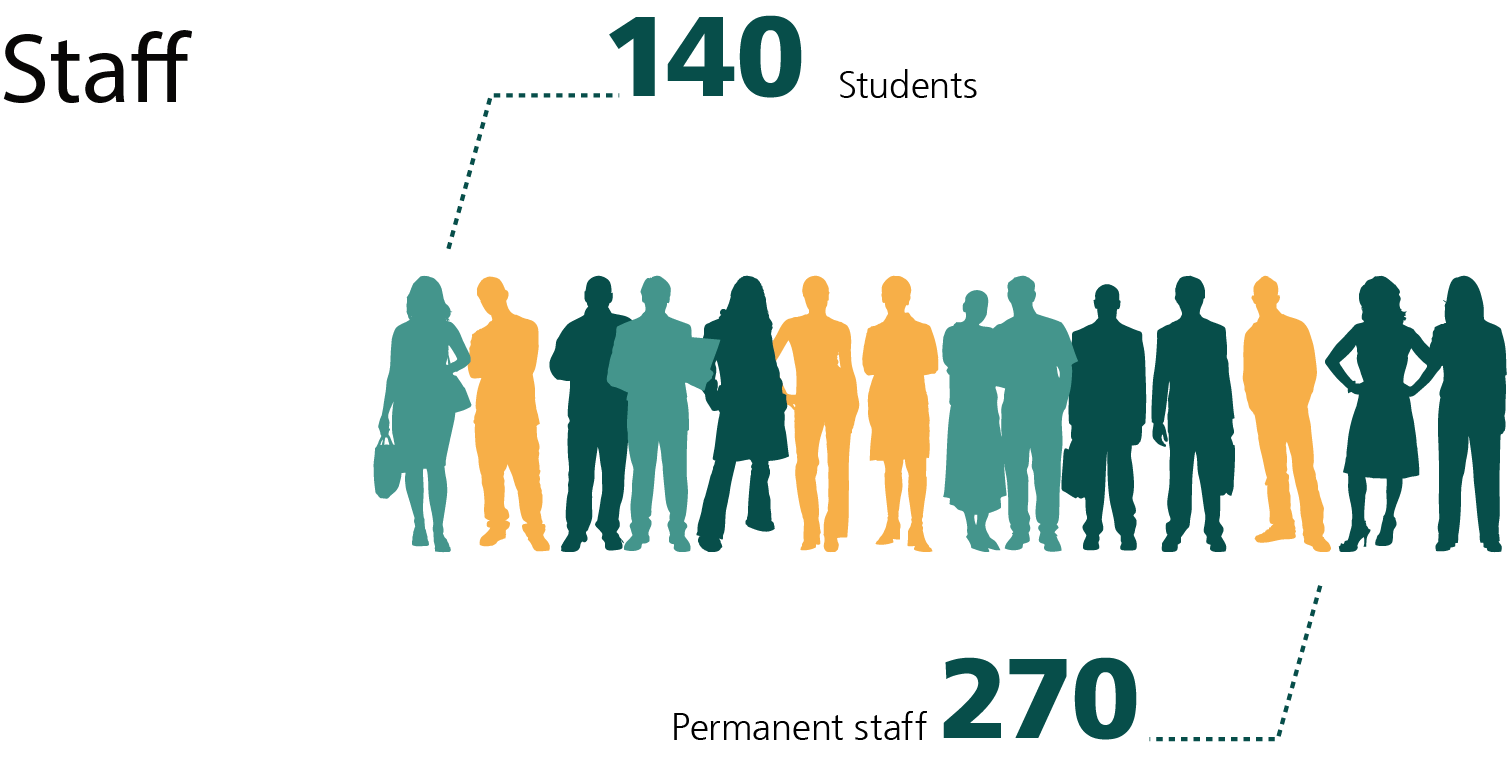 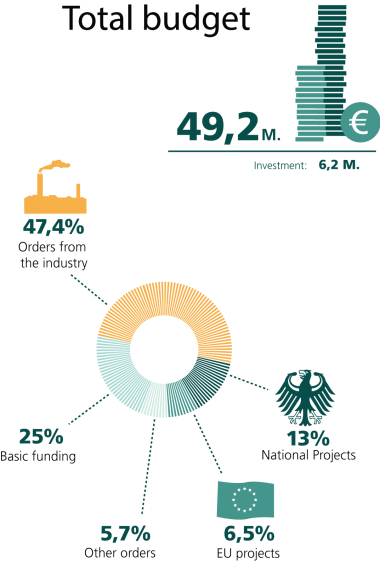 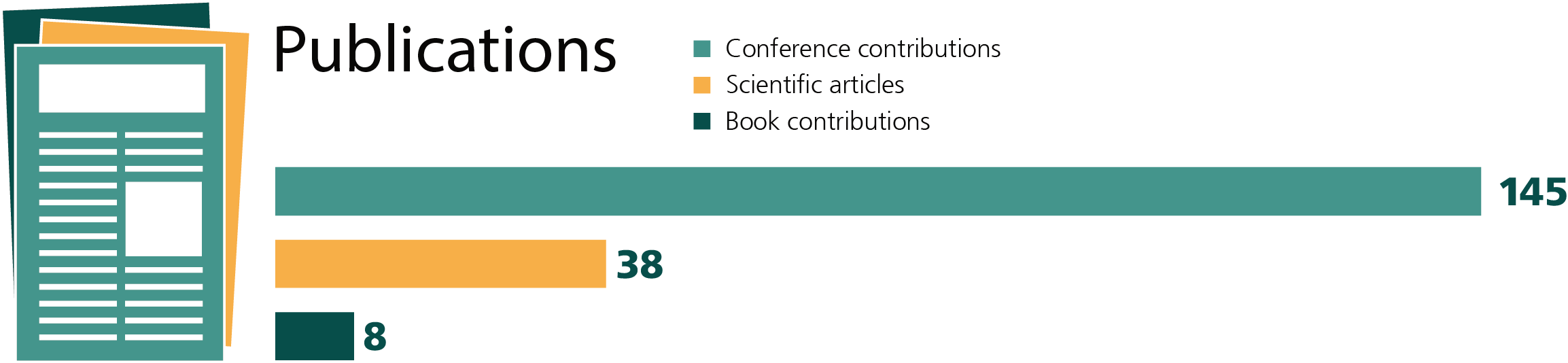 Last updated: 2015
Leszek Raschkowski
Departments
Photonic Networks and Systems
Photonic Components
Fiber Optical Sensor Systems
Wireless Communications and Networks
Vision and Imaging Technologies
Video Coding and Analytics
Photo: fotolia.com/SeanPavonePhoto | Edit: Fraunhofer HHI
Leszek Raschkowski
Wireless Communications and Networks
Wireless solutions for future information networks
Extensive contributions to the theory, concept development and technical feasibility of radio systems
5G and beyond mobile radio networks
Radio propagation channel sounding and modelling
Link- and system-level simulations
Photo: fotolia.com/scandinaviastock
Leszek Raschkowski
Channel Sounding and Modeling
Only two highlights
Instantaneous directional channel sounding using virtual circular array antennas up to 100 GHz
QuaDRiGa – free open-source reference channel model implementation, available at: https://quadriga-channel-model.de
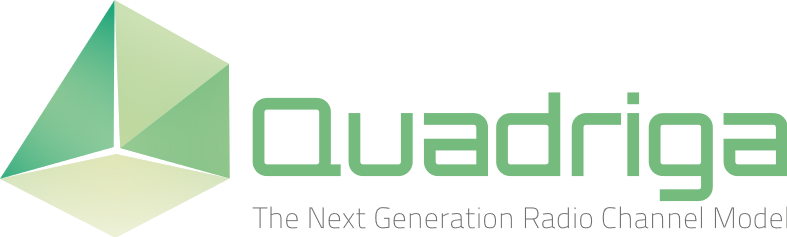 Leszek Raschkowski
Berlin – Germany
Some places to see
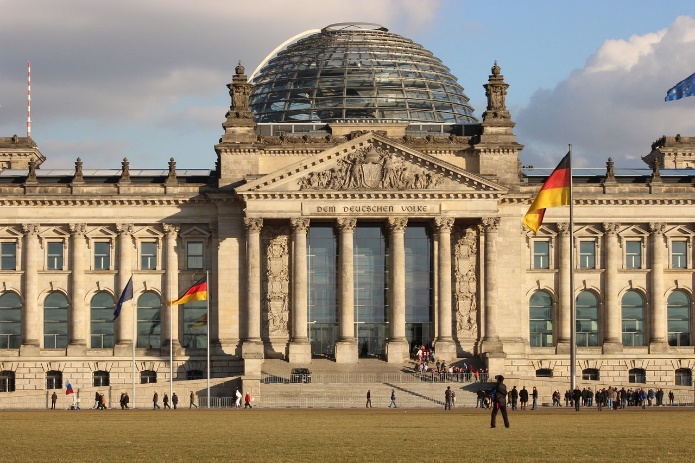 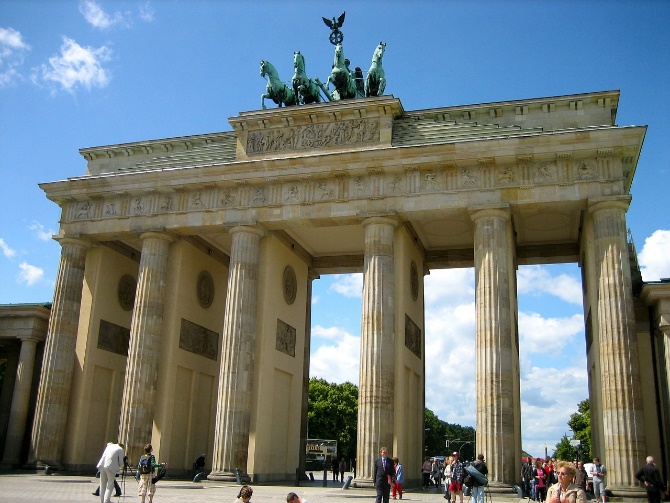 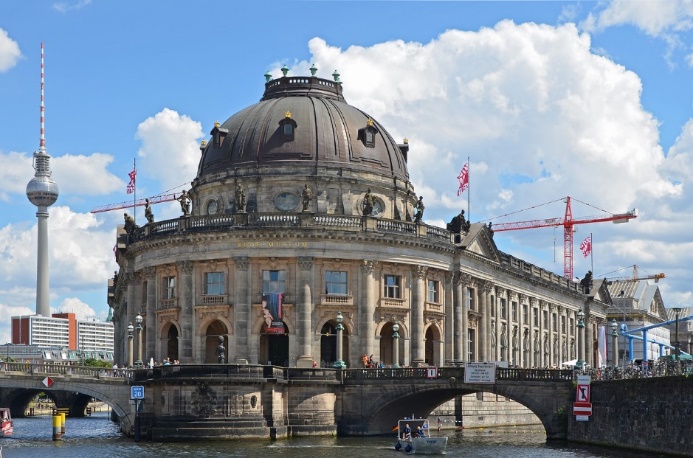 Brandenburg Gate
Reichstag building
Museum Island
Leszek Raschkowski
Berlin – Germany
Some history to remember
Founded 1237
The golden 1920s
The four sectors after 1945
The Berlin Wall from 1961
German reunification in 1990
Leszek Raschkowski
Berlin – Germany
Some foods to try
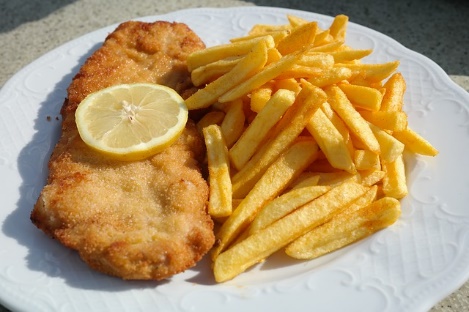 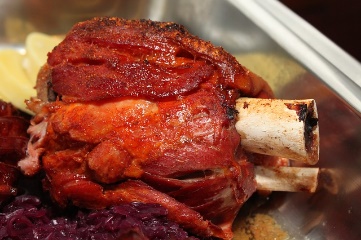 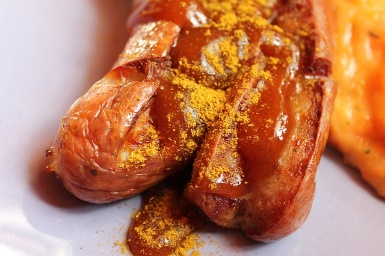 Berliner Eisbein
Schnitzel
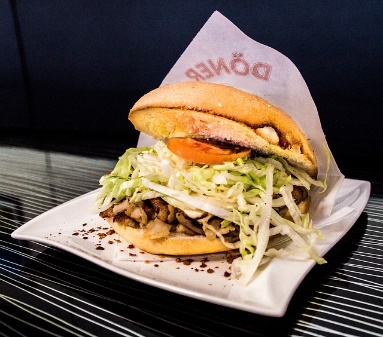 Currywurst
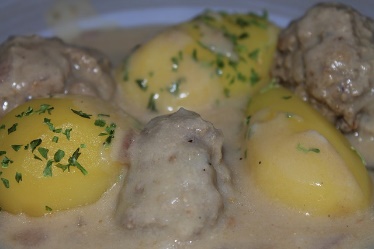 Königsberger Klopse
Döner Kebab
Leszek Raschkowski
Berlin – Germany
Some facts to forget
Nine times the size of Paris
More bridges than Venice
More museums than rainy days per year
Longest open-air gallery
Germany’s greenest city
Leszek Raschkowski
Meeting information
Lunch break
Scheduled for 13:00 – 14:00 in the cafeteria on the ground floor
Leszek Raschkowski
Meeting information
How about dinner?
Proposal: 19:00 at Tiergartenquelle (Biergarten)
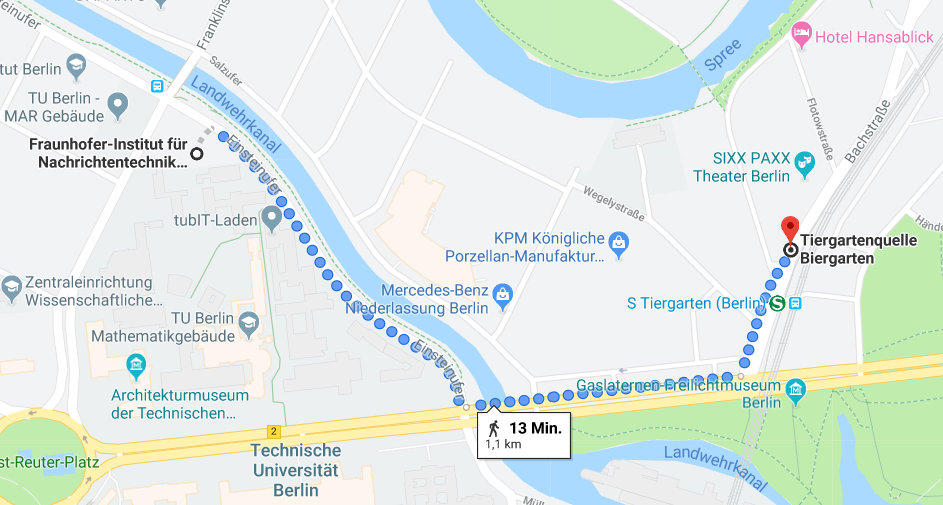 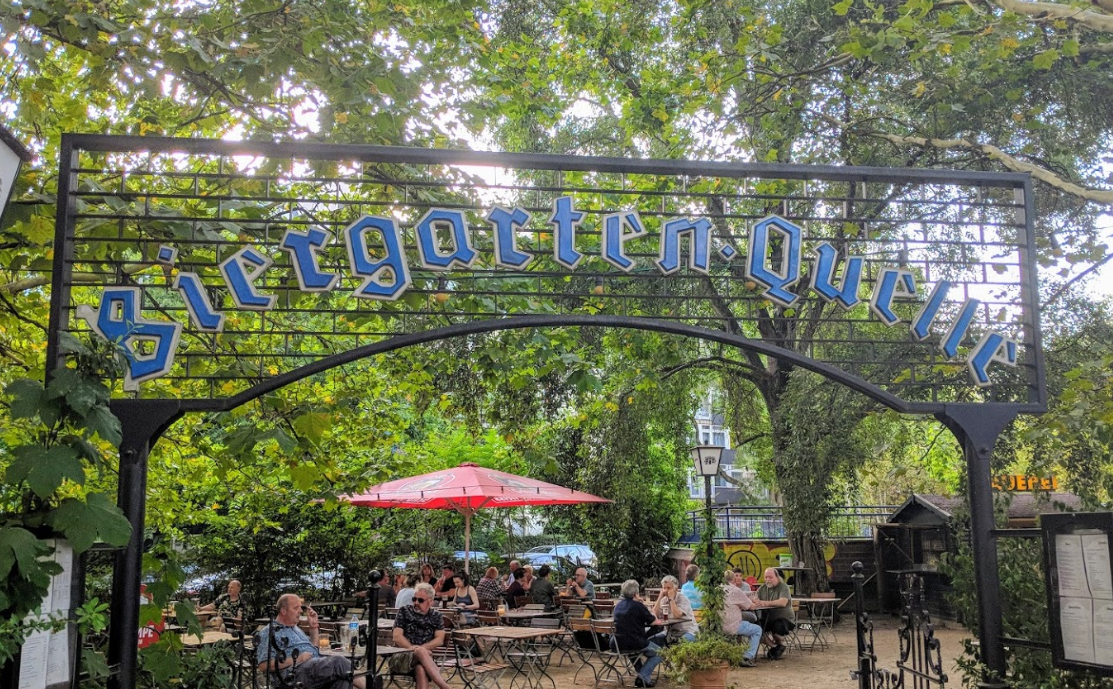 Leszek Raschkowski
Fraunhofer-Institut für Nachrichtentechnik,Heinrich-Hertz-Institut, HHI
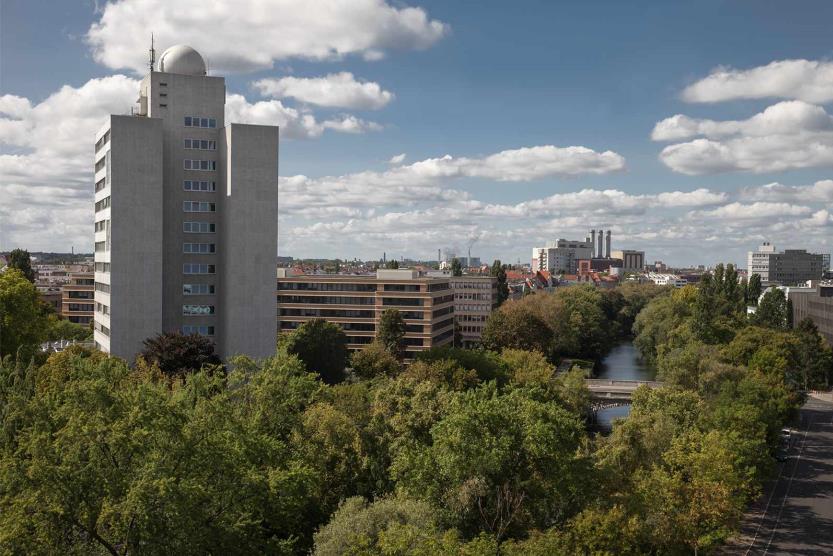 WE PUT SCIENCEINTO ACTION.
Contact:
Dipl.-Ing. Leszek Raschkowski
email leszek.raschkowski@hhi.fraunhofer.de phone + 49 30 31002 487 

Einsteinufer 3710587 Berlin
Leszek Raschkowski